Horizontal Vessel 
Without Mist Eliminator 
D-3002 
Design and Principles
Operating Parameters








Description
The objective of this vessel is to accumulate raw methanol produced and at the same time create the 
space/area for dissolved gas  to be separated.
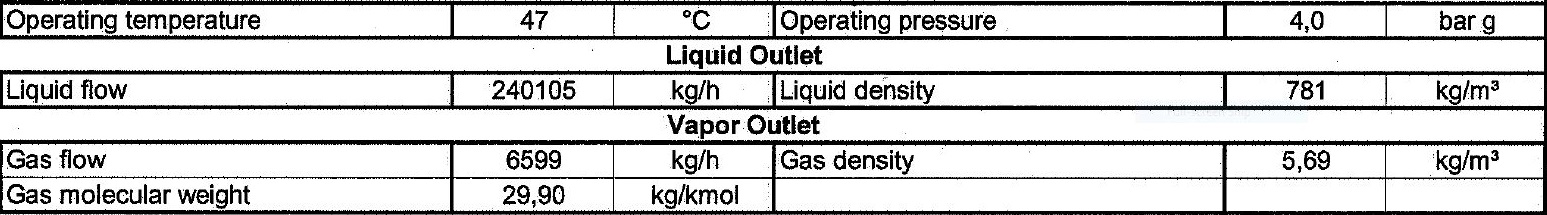 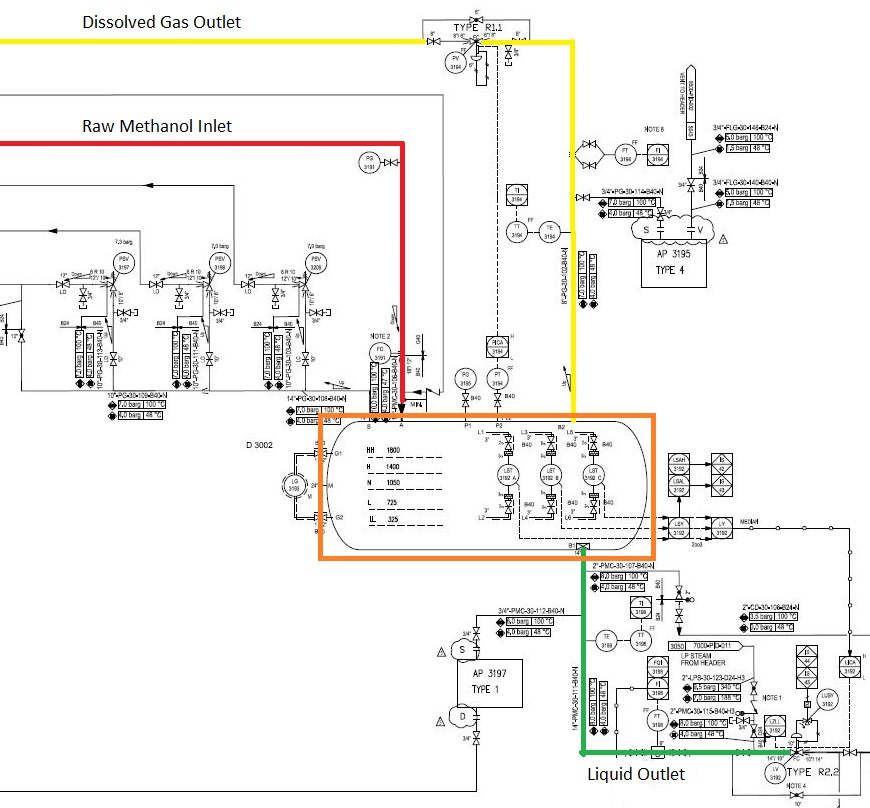 Design Procedure

1. Select proper Orientation

2. Select and Size proper Inlet Device, Inlet and Outlet ID

3.Calculate Vessel Diameter

4. Calculate Vessel Height 

5.Select and Size Manholes, Vent, Drain, Vortex Breaker

6. Select a well-designed mist eliminator pad
1st Step: Select proper orientation

Since the application is liquid dominant a horizontal vessel is selected since it provides more surface 
area or spacing  for dissolved gas to separate.

Horizontal separators-without internals provide bulk separation of gas and liquid. The design is 
typically used for Liquid surge applications where the vapor flow is very low, for fouling services, or 
where internals are not desirable. The equipment has unlimited turndown, low pressure drop, can 
handle slugs and high liquid fractions, and is insensitive to fouling. The separation efficiency is 
dependent on the inlet droplet size distribution and Stokes’ Law settling, based on the diameter, 
length, and liquid levels in the separator
2nd Step: Select and Size proper Inlet Device
It is also necessary to maintain the inlet velocity head, J,  within proper limits for the selected inlet 
device to insure good gas distribution and minimum liquid shattering. 
Where,                                                                 
   J = (ρV²) . 
The maximum mixed phase velocity head range used in the industry guidelines varies for the different 
inlet devices. Some typical maximums are: 

•6000-9000 max. typ, up to 15 000 max kg/m s2 for diffuser distributor  
•975-2250 max kg/m.s2 for no inlet distributor 
•1500-3750 max kg/m.s2 for inlet half pipe or elbow distributor 
•1500-3750 max kg/m.s2 for v-baffle or other simple inlet diverter designs 
In addition, some users limit the inlet vapor phase velocity to 9 m/s or 18 m/s. The velocity should 
always be below the erosion velocity for the service.
Vapor Outlet Section
The sizing of the vapor outlet nozzle should be such that given the above placement of the mesh pad, 
the velocity is not high enough to cause channeling of the gas through the mesh pad. The nozzle outlet 
size is typically based on the lesser of that required for piping pressure drop, or a maximum velocity 
head criteria. Typical ranges for the maximum velocity head allowed for the vapor outlet are 4500–
5400 kg/m • s2. In addition some users limit the absolute velocity to 18 m/s. The pipe size can be 
decreased  to the appropriate size based on pressure drop considerations, 5-10 pipe diameters 
downstream of the separator, as required.
Liquid Outlet Nozzle
Since it is going to be discharged to another vessel , the maximum velocity should be 3 m/s and the 
average velocity should be 2 m/s.






The minimum sizing is 8 and 10, 12 and 14 are all acceptable but the licensor has selected 14 inch . The 
Licensor could have selected 12 inch but since there is a Coriolis flowmeter downstream the drum the 
Licensor has selected 14 to control the velocity.
3rd Step: Calculate Vessel Diameter

Each and every licensor and company has developed a design basis procedure for sizing vessels. In this 
Article , a Svercek-method and the Licensor method will be 
explored.
Svercek

1. Calculate the vapor volumetric flow rate , QV  in m3/s
2. Calculate the liquid volumetric flow rate , QL in m3/min
3. Calculate the vertical terminal vapor velocity , UT and set UV = 0.75 UT
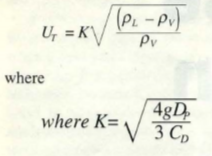 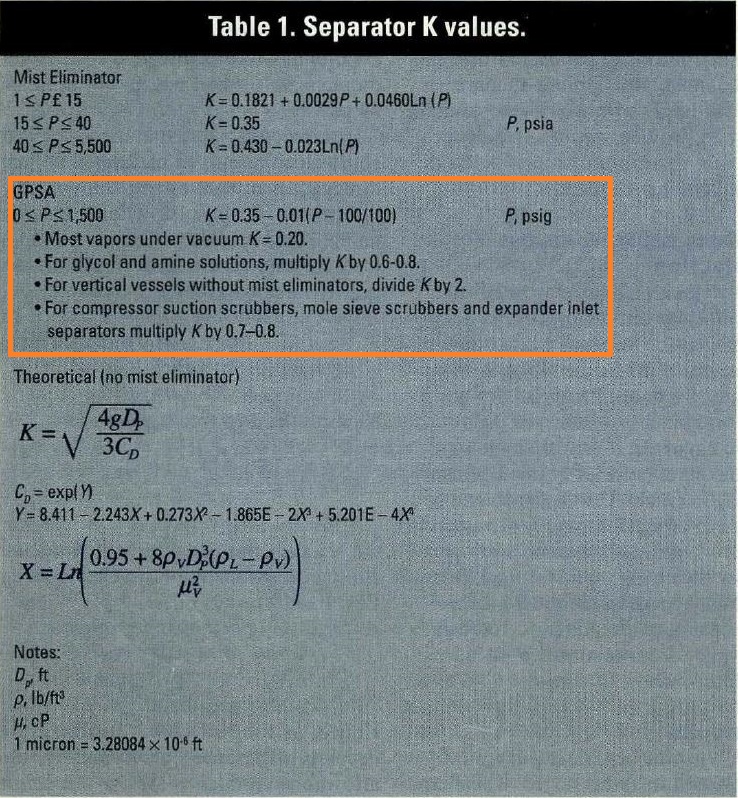 4. Select a hold-up time from next-page Table and calculate the hold-up volume, VH
5. Select a surge time from next-page Table and calculate the surge volume, VS
6. Estimate a L/D and initially calculate the diameter according to the following Equation:





7. Calculate the total cross sectional area.
8. Set HLLL and by using HLLL/D obtain ALLL/AT and calculate ALLL
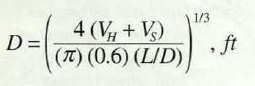 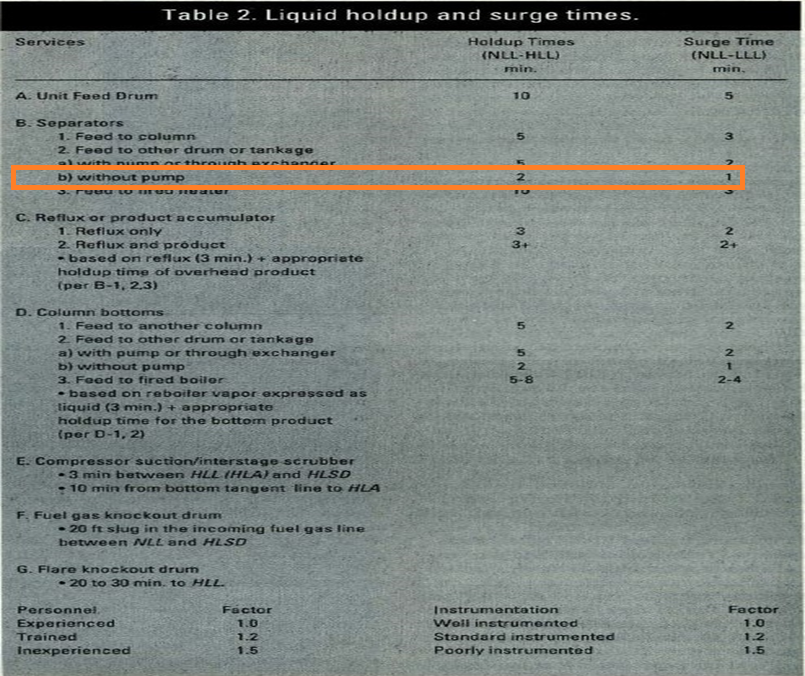 9. Set HV to 0.2D or 0.3048 m , whichever is greater; then by using HV/D, obtain AV/AT
10. Calculate the minimum length to accommodate the liquid hold-up/surge:




11. Calculate the liquid dropout time



12. Calculate the actual vapor velocity
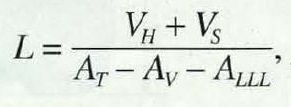 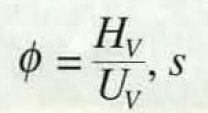 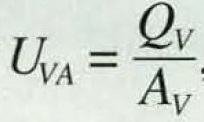 13. Calculate the minimum Length required for vapor-liquid disengagement, LMIN:
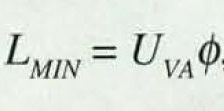 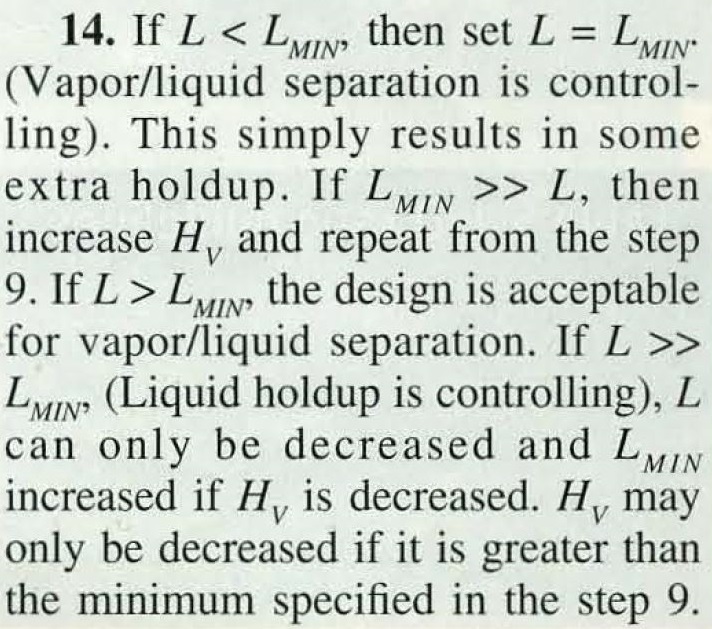 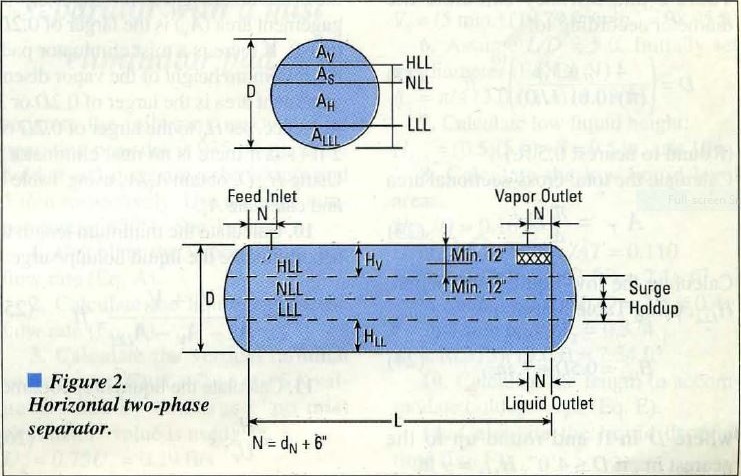 Step 14 : It is clear that L >> LMIN  so Hv is reduced to minimum specified which is 0.3048 m and 
in doing so, the vessel length reduces from 6.95 m to 6.3 m . The final results are provided 
below:
Licensor Criteria
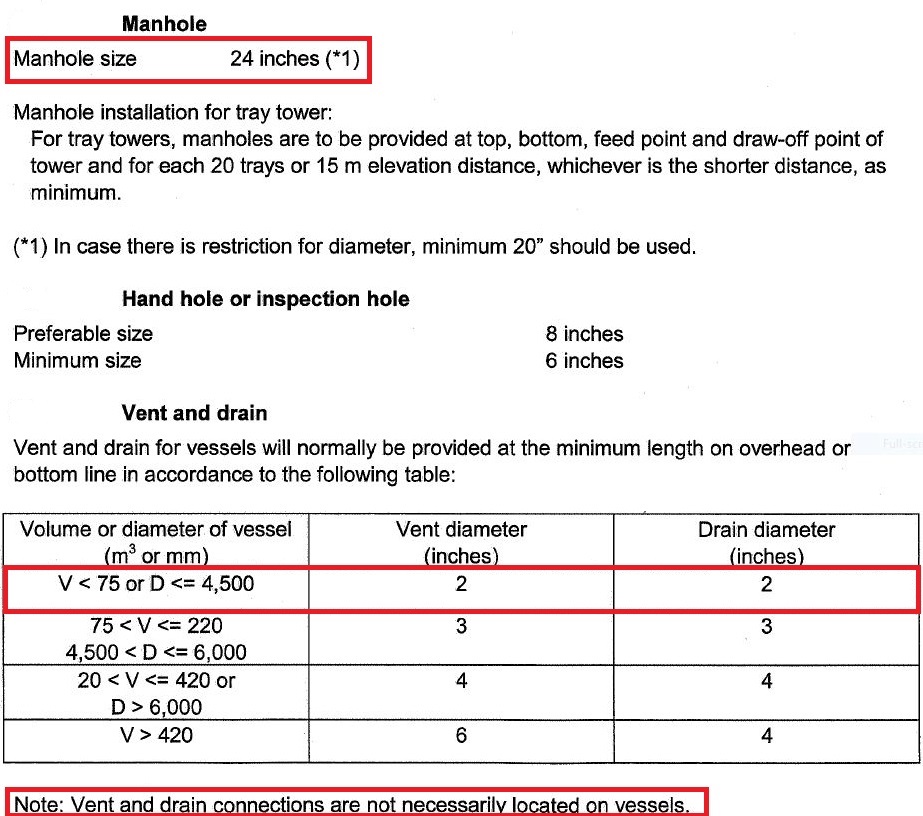 Comparison

The size of manhole for licensor is 24’.
There is no need to have Vent on this drum since there is a control valve to flare system and if 
   purging is required then by use of these means the task could be performed.
The drain valve sized by licensor is 2’.